4.2 Names and Formulas of Compounds
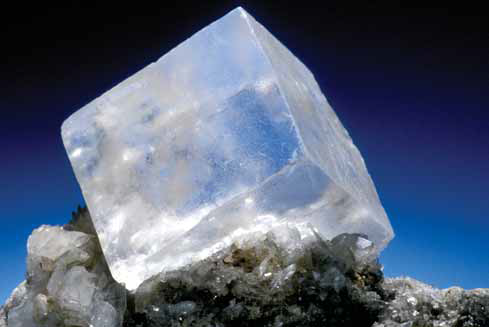 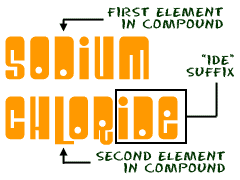 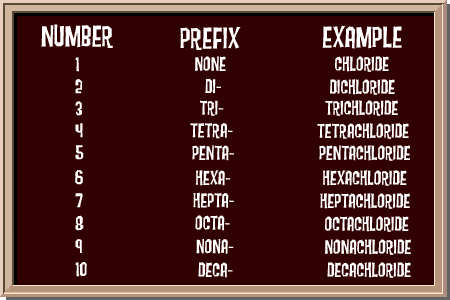 Pages 184 - 200
Naming and Writing Formulas of Covalent Compounds (molecules)
COVALENT COMPOUNDS (molecules): 
contain a non metal(s) bonding to a non metal(s)
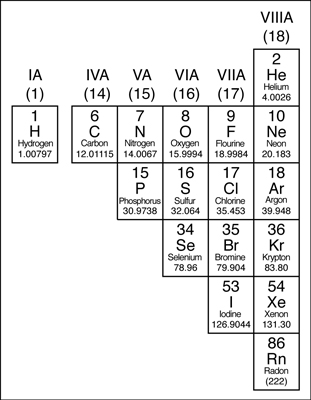 CH4 NO2
CO2
H2O
Naming and Writing Formulas of Covalent Compounds (molecules)
COVALENT COMPOUNDS (molecules): 
contain a non metal(s) bonding to a non metal(s)
because non-metals combine in more than one ratio (i.e. oxygen and nitrogen can make more than one compound),
NO or NO2 or 
N2O2 or N2O4
Naming and Writing Formulas of Covalent Compounds (molecules)
COVALENT COMPOUNDS (molecules): 
contain a non metal(s) bonding to a non metal(s)
because non-metals combine in more than one ratio (i.e. oxygen and nitrogen can make more than one compound), we must use prefixes to indicate the number of atoms of each element in the formula.
NO or NO2 or 
N2O2 or N2O4
Naming and Writing Formulas of Covalent Compounds (molecules)
COVALENT COMPOUNDS (molecules): 
contain a non metal(s) bonding to a non metal(s)
because non-metals combine in more than one ratio (i.e. oxygen and nitrogen can make more than one compound), we must use prefixes to indicate the number of atoms of each element in the formula.

if the prefix is followed by a vowel, the final "a" or "o" is dropped (does not apply for  prefixes DI- or TRI-)
EXCEPTION: the prefix MONO- is omitted for the first element only
Naming and Writing Formulas of Covalent Compounds (molecules)
EXAMPLES:
N2O
dinitrogen monoxide
N2O5
dinitrogen pentoxide
NO
mononitrogen monoxide
nitrogen monoxide
NO2
nitrogen dioxide
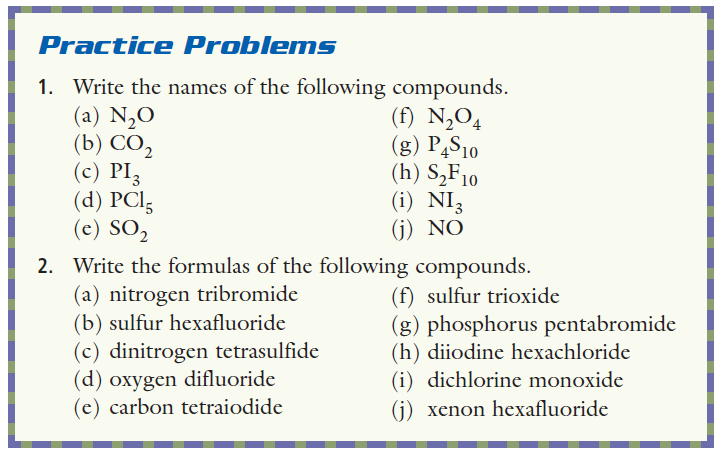 HOMEWORK
Showbie 	– 4 assignments
				– see the due dates
WORKBOOK	– pages 71 -73
				– all of them
QUIZ
TBD